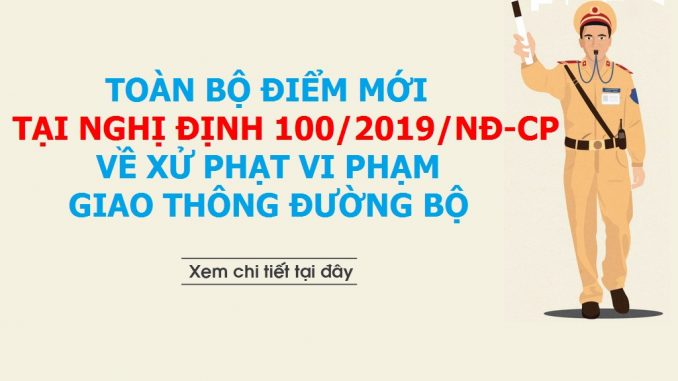 Ngày 30/12/2019, Chính phủ ban hành Nghị định số 100/2019/NĐ-CP về xử lý vi phạm hành chính trong lĩnh vực giao thông đường bộ và đường sắt. Nghị định 100/2019/NĐ-CP có hiệu lực kể từ ngày 01/01/2020.